Order: Kichwa-English
Review of past tense
shamu-ka-ni
shamu-ka-ngi  
Shamu-ka
Shamu-ka-nchi
Shamu-ka-nguichi
Shamu-nau-ka
“Shuk camion yanga waykuma urmaka/ A truck fell into the canyon for no reason.” 

A dialogue for practicing the Kichwa past tense.

Note: This dialogue slide sequence appears below in two versions.  In the first, the order of slides is Kichwa/ English.   The second is English/Kichwa.  The keynote version for Mac has sound.  The PDF does not.
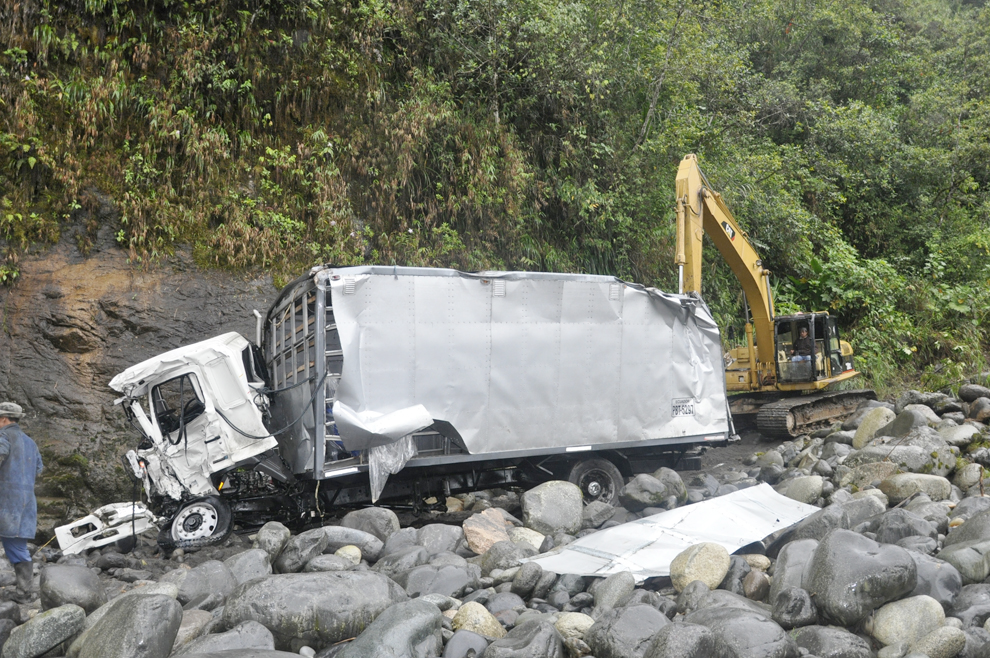 Order: Kichwa-English
Kay camion yanga yakupata-ma urma-ka. 

  
shamu-ka-ni
shamukangi  
Shamuka(n)
Shamukanchi
Shamukanguichi
Shamunauka
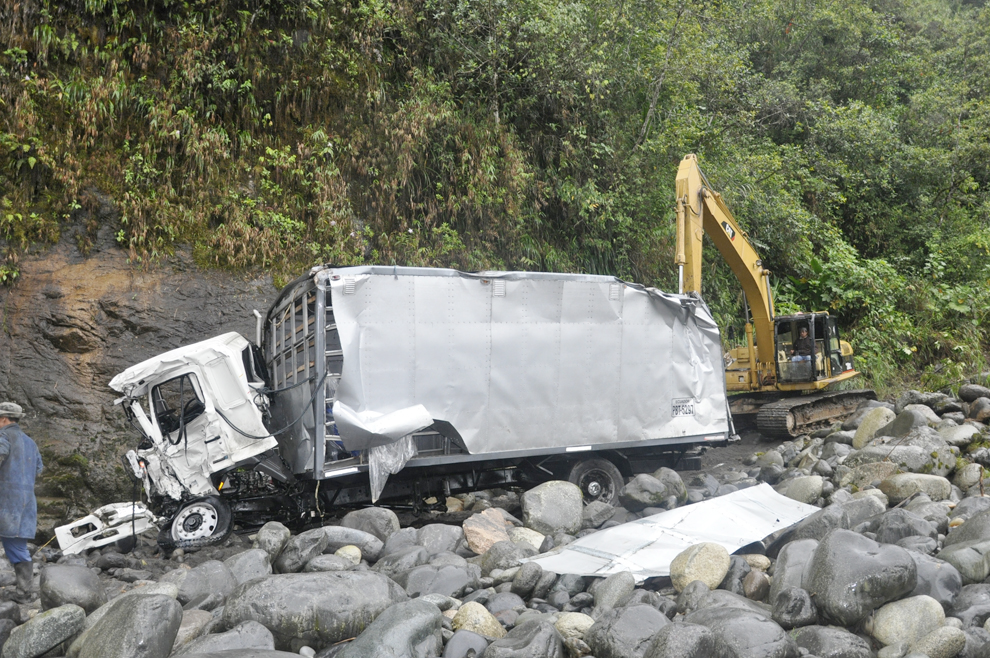 This truck fell to the river bank for no good reason.
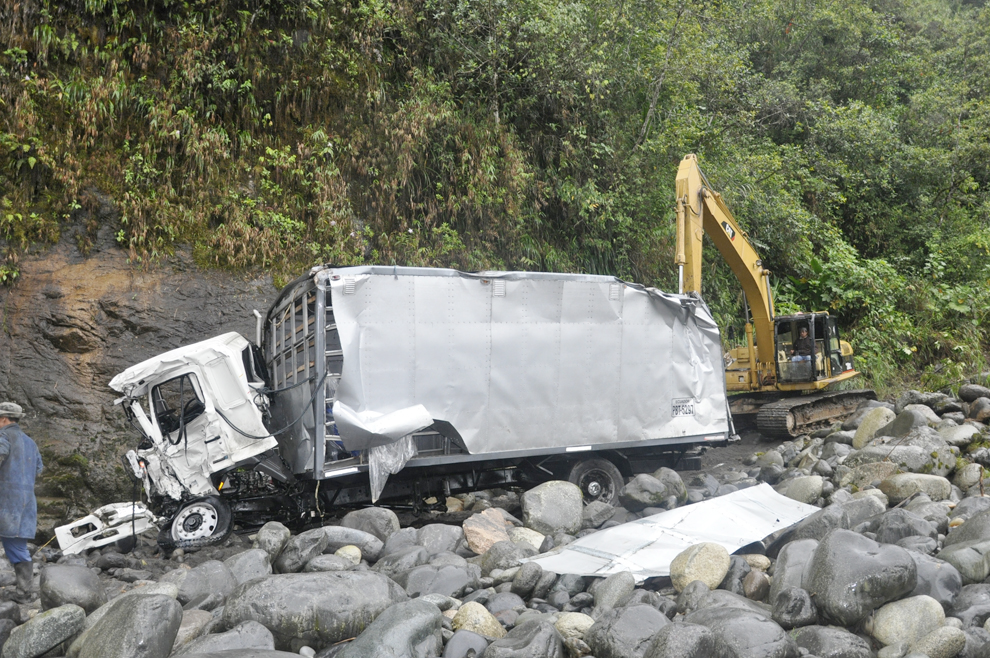 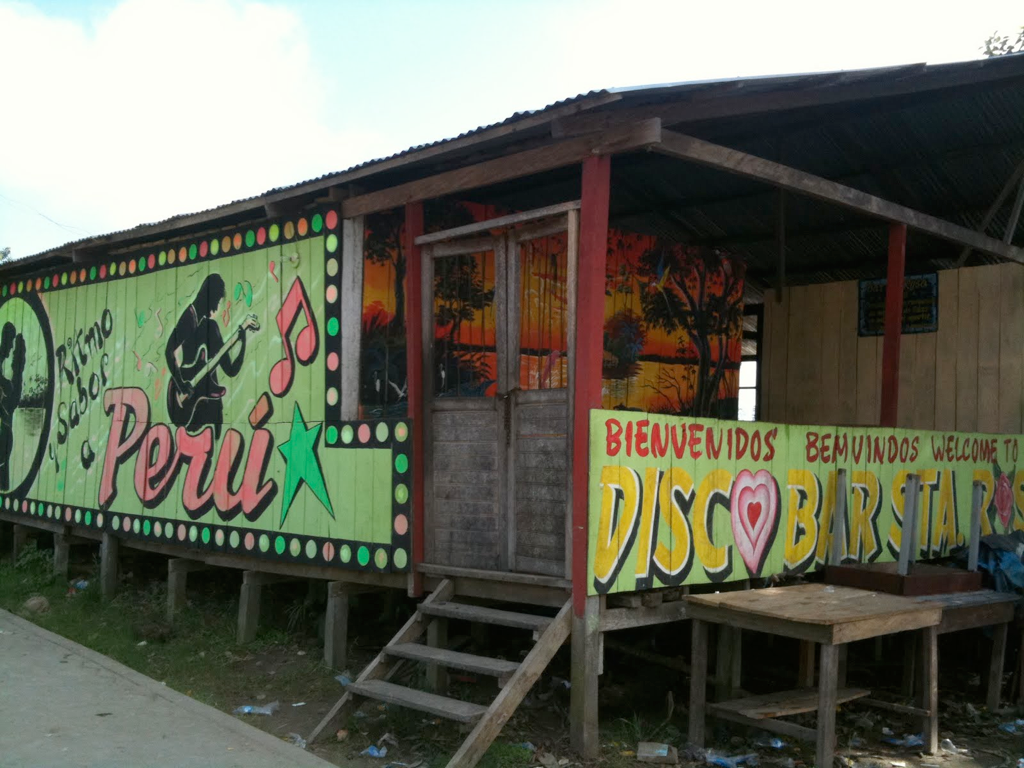 Kayna tuta ansa upikani ñuka waukigunawa.
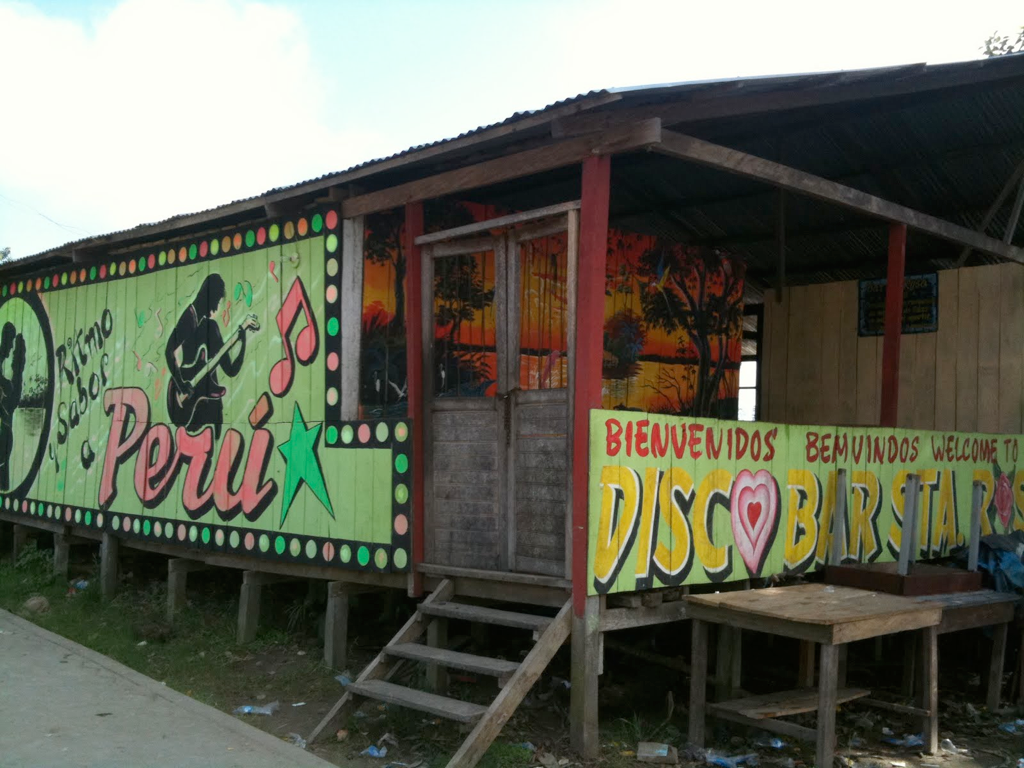 Last night I drank a little with my brothers.
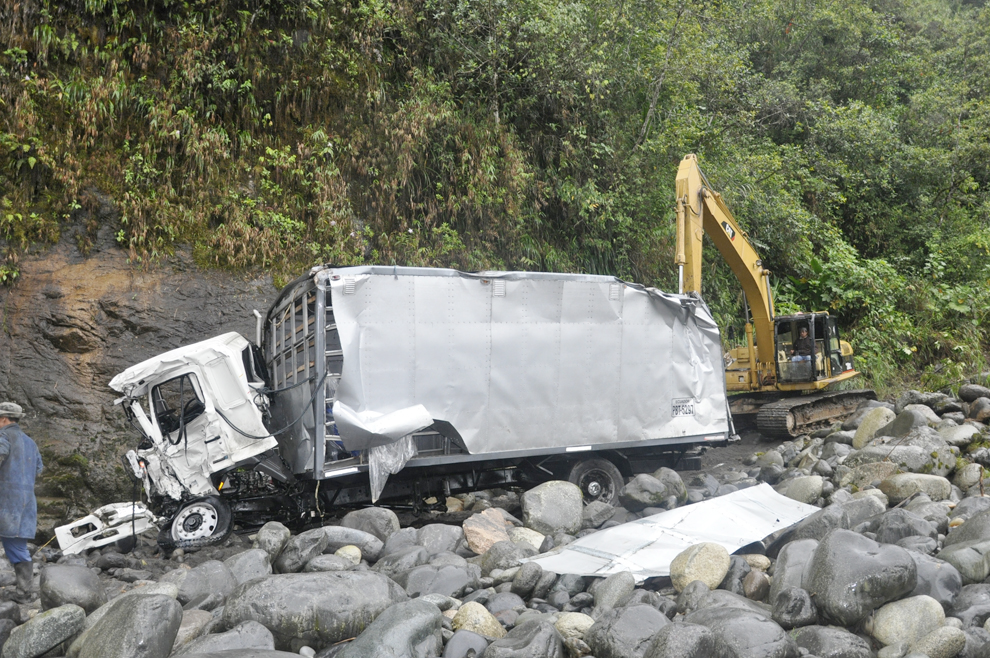 Kuna ñambimanda urma-ka-ni waykuma.
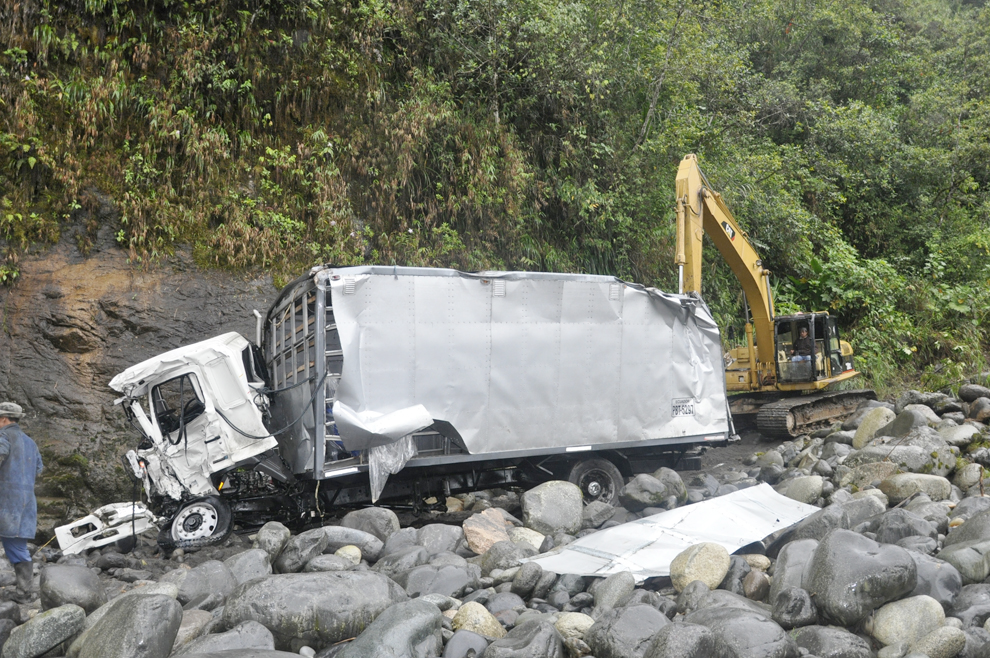 Now I fell from the road into the canyon.
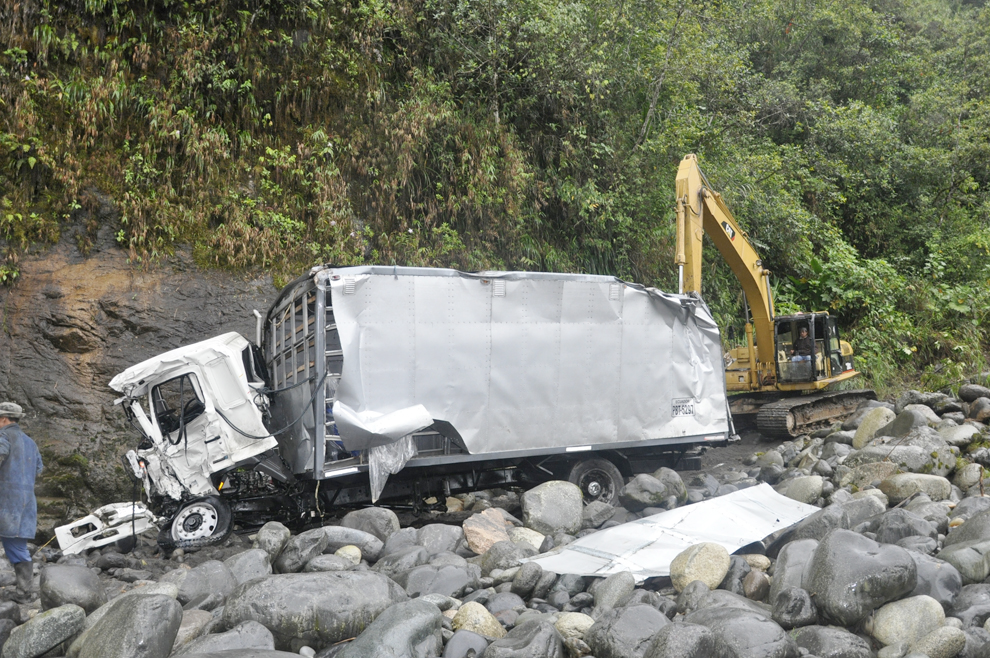 Apu ñukawa piñarika.
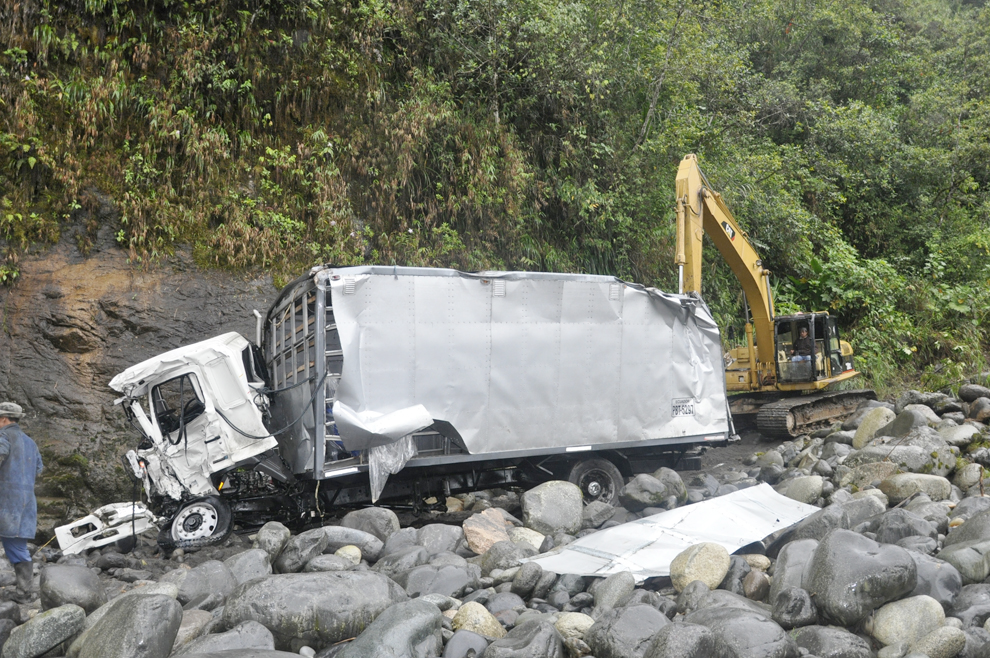 The boss got mad at me.
Chi camion = ñuka yayakmi. Ña rimakani choferda.
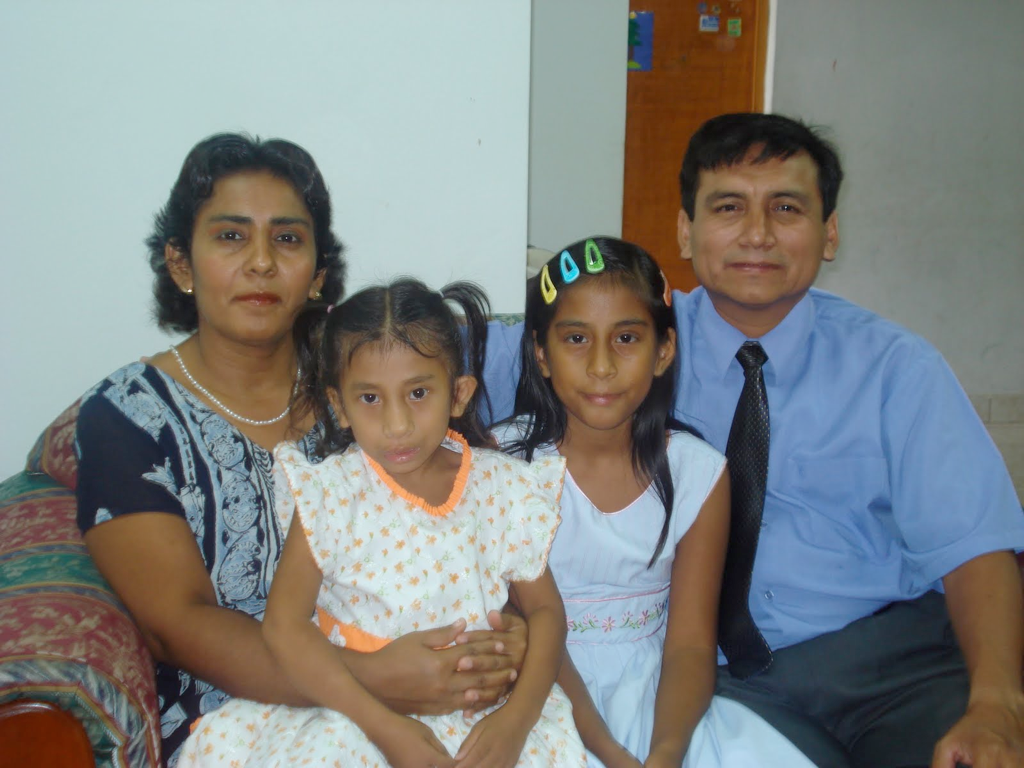 That truck that fell is my father’s. 
I already told that to the driver.
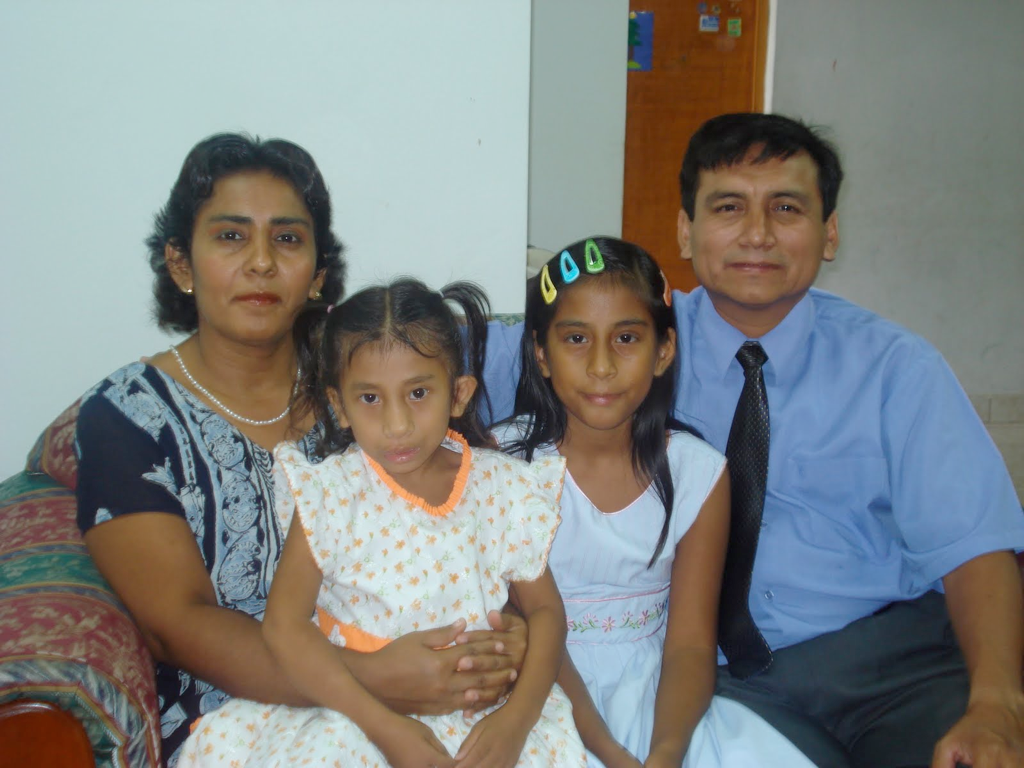 “Ama upinguichu,” nikani.  Ñukara mana uyaka.
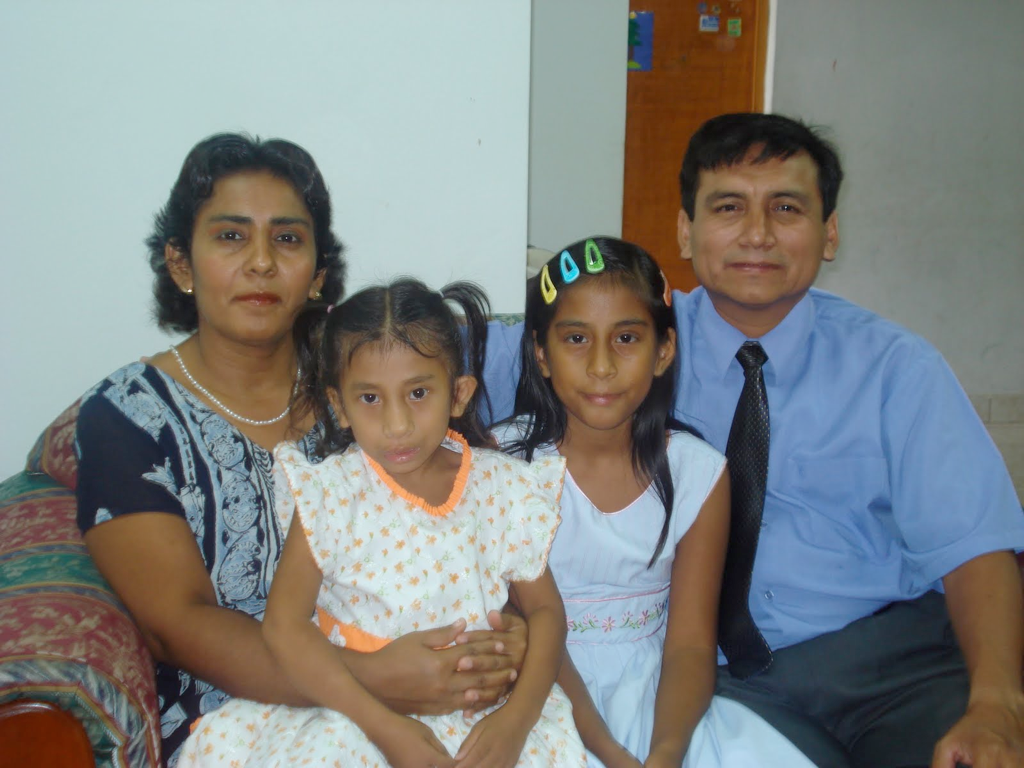 I told him not to drink.  He did not listen to me.
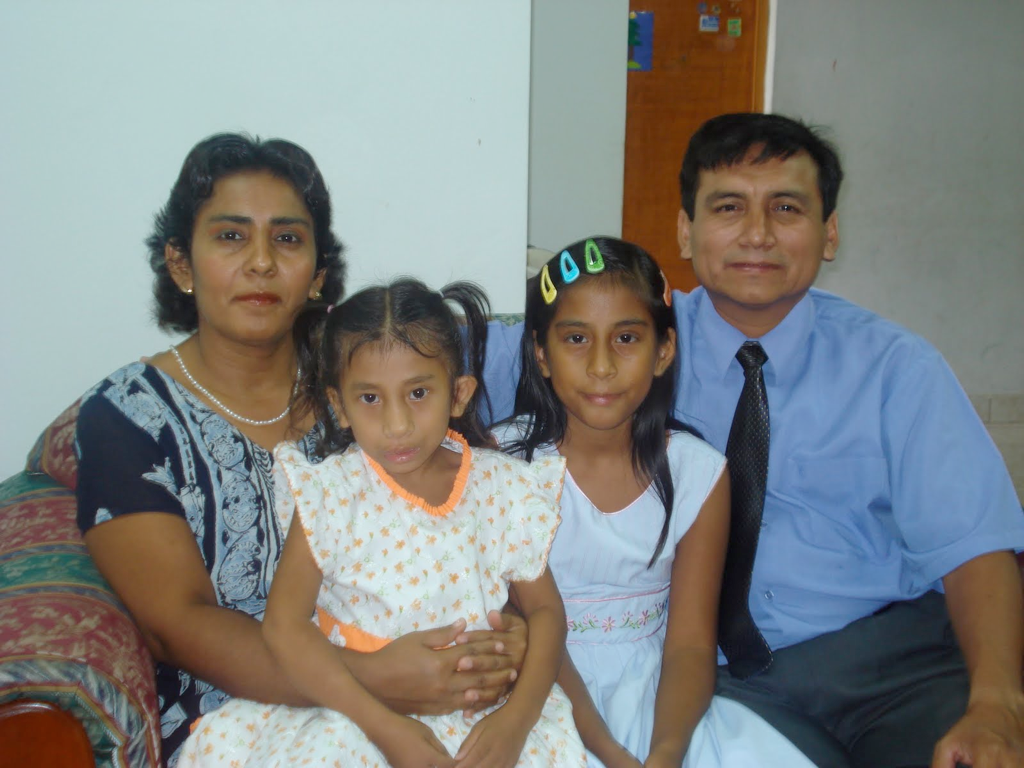 Ñukas rimakani ama shina machanguichichu.
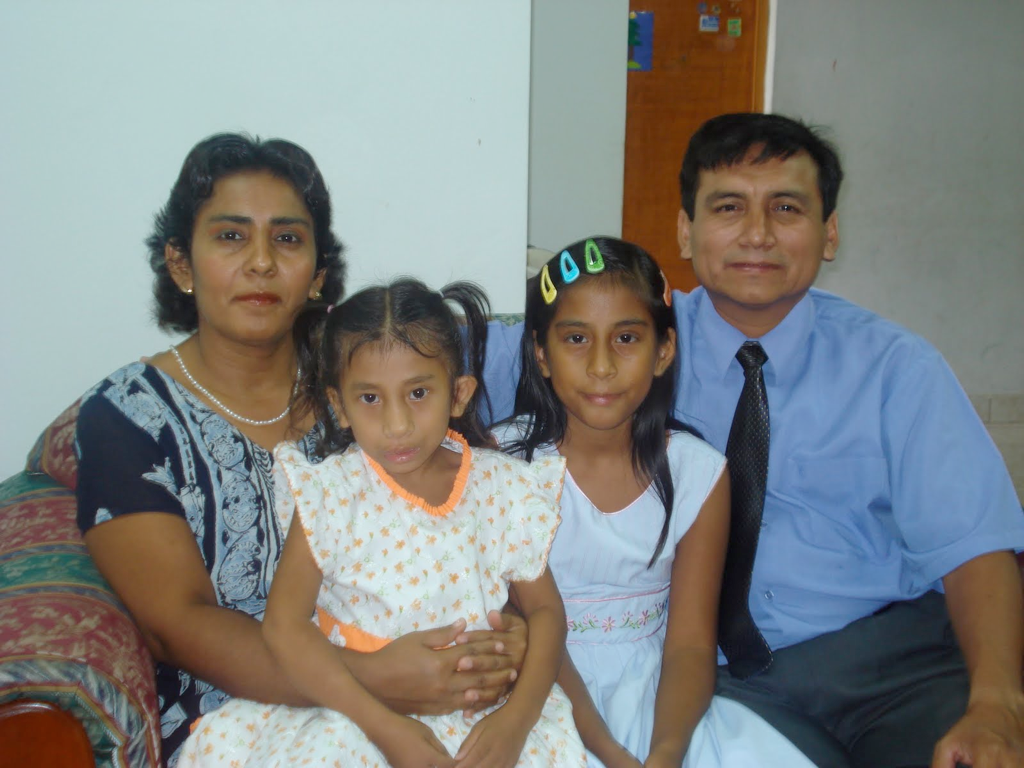 I also told him not to get drunk like that.
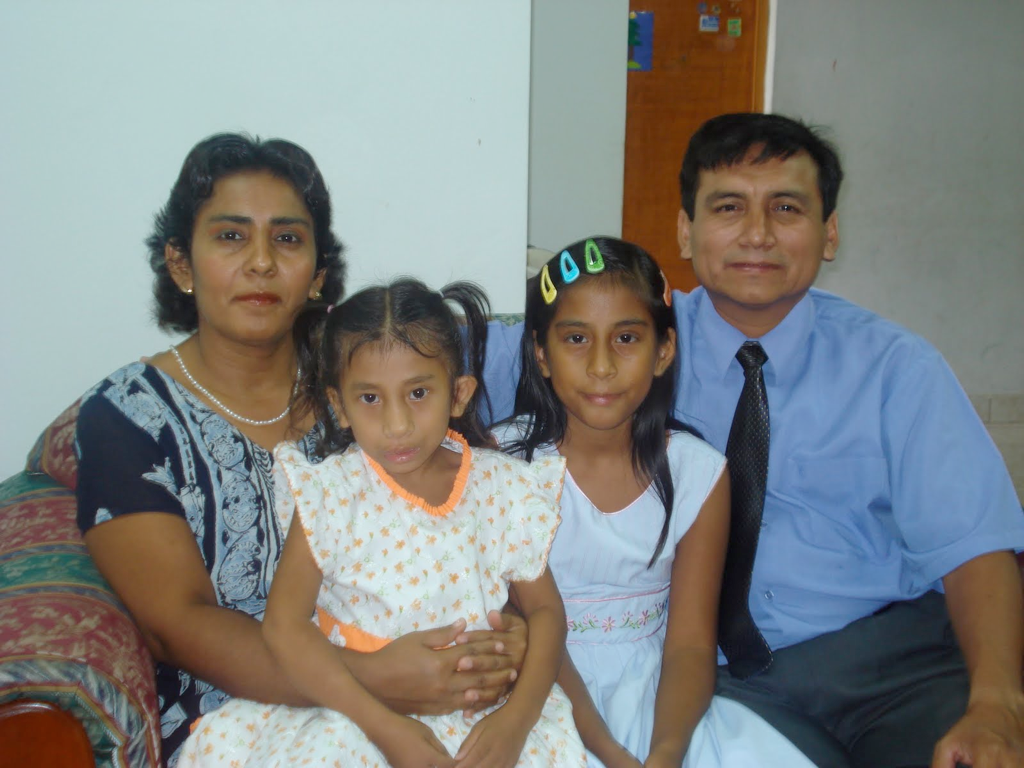 Kutiwan kutiwan rima-sha kacha-ka-ni.
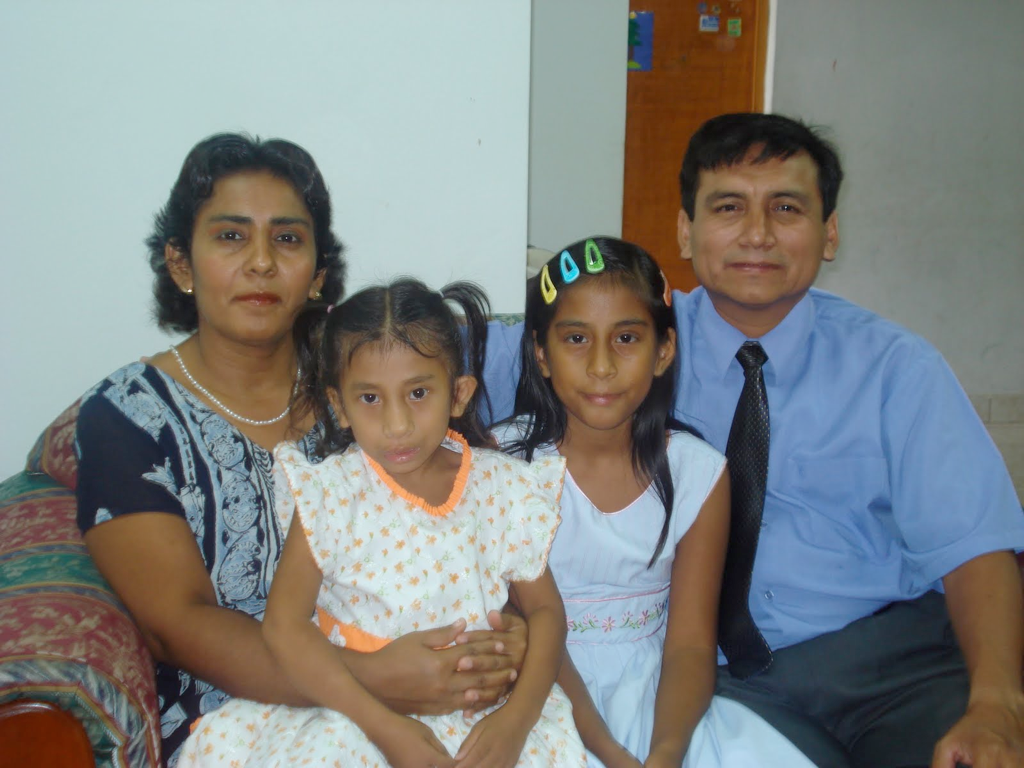 I told him that again and again.
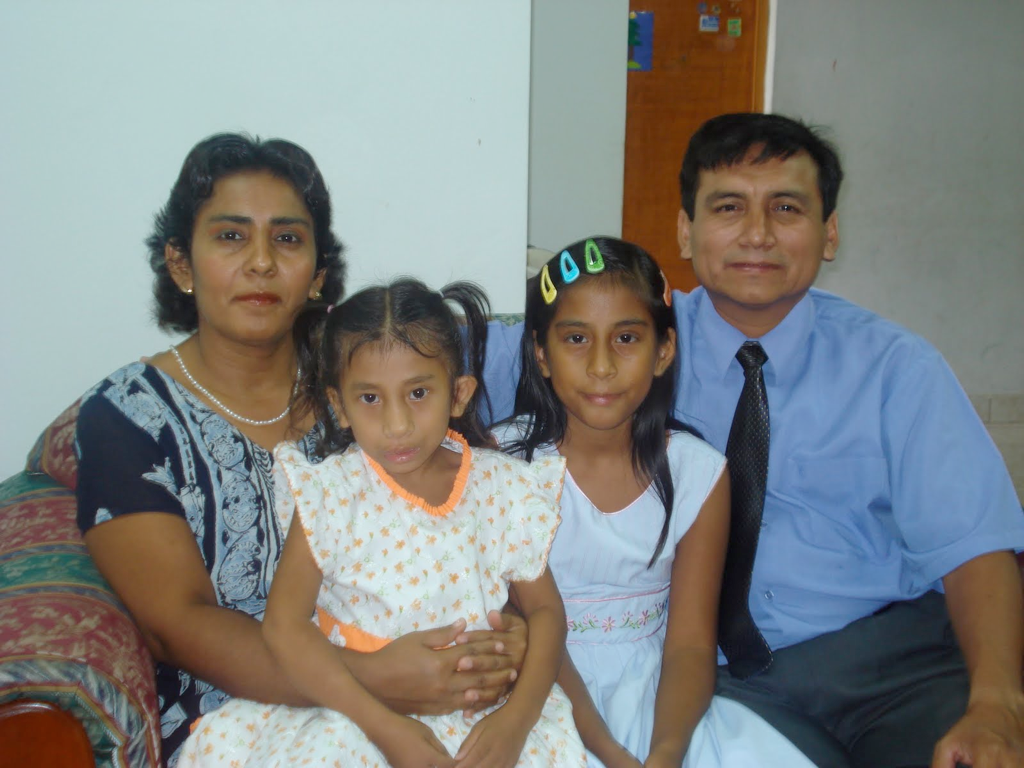 Ñuka wawki randi yakuma urmaka.
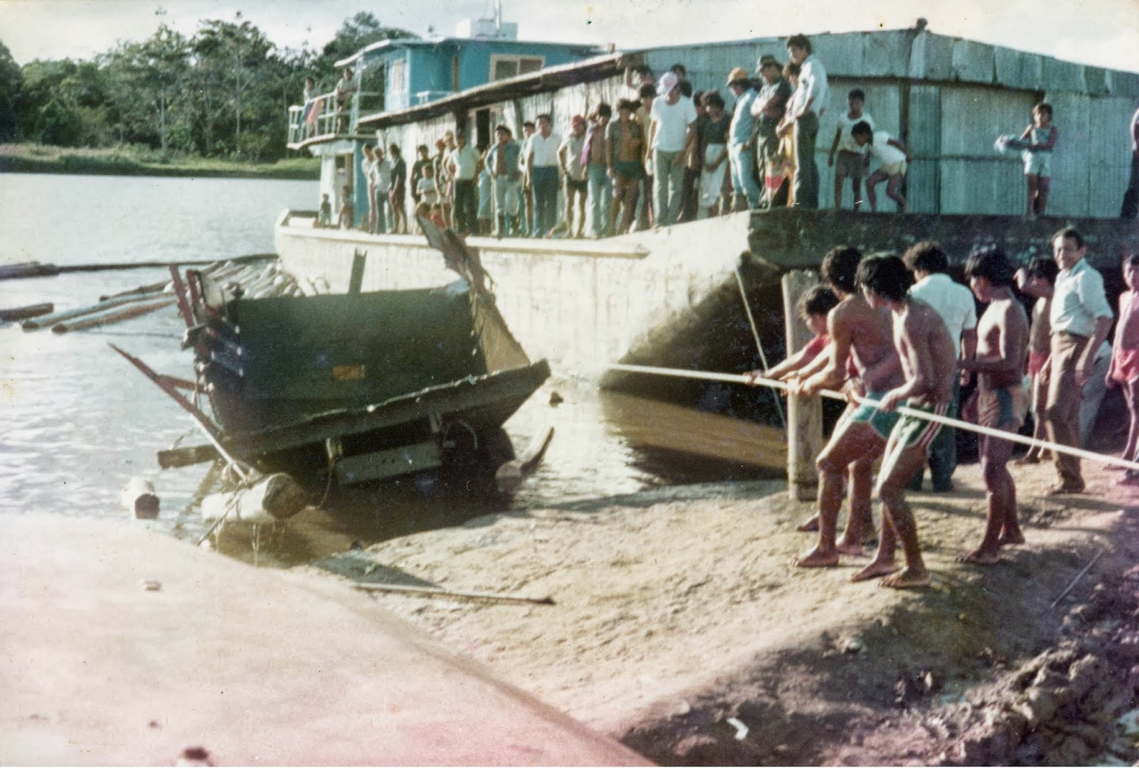 My brother on the other hand fell into the river.
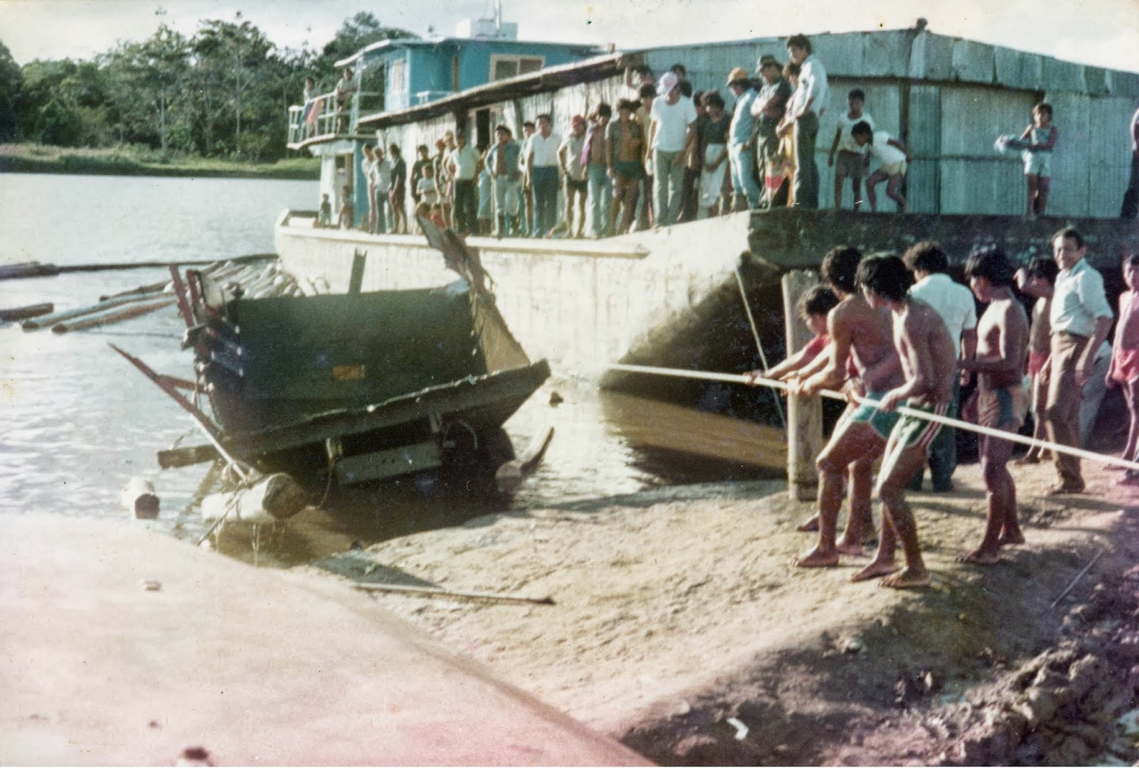 Kuna paiwa camionda aisanun yakumanda.
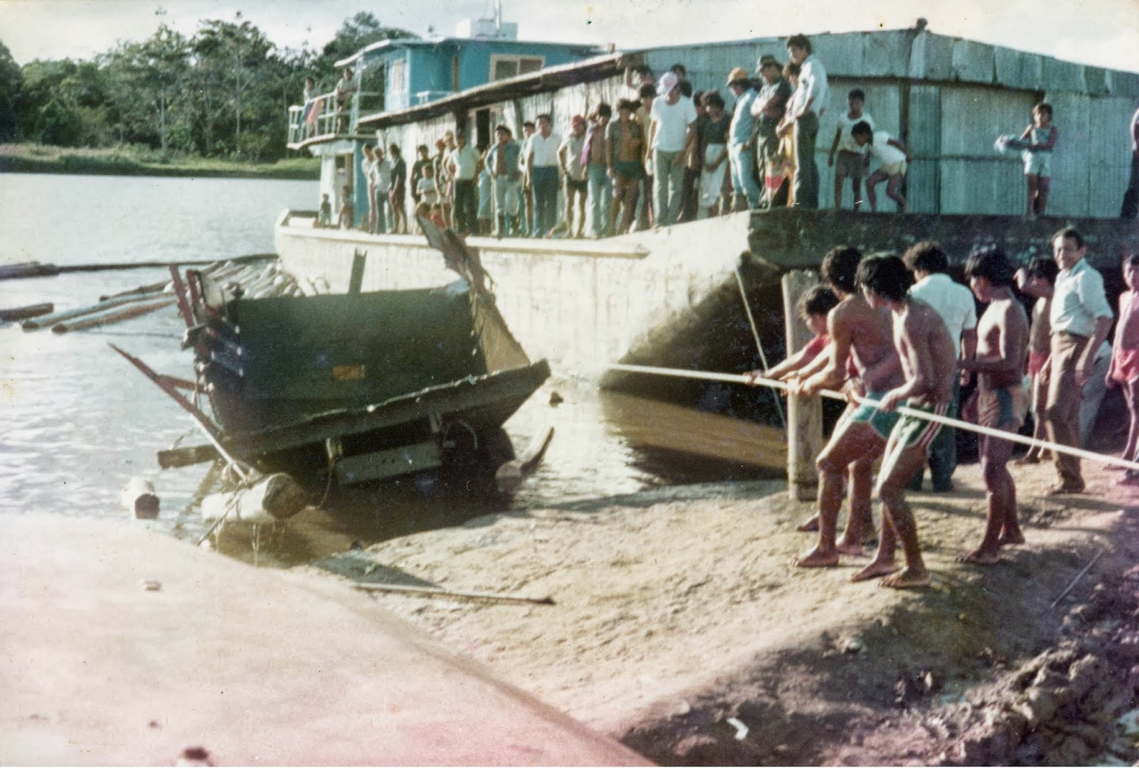 Now they are pulling his truck out of the water.
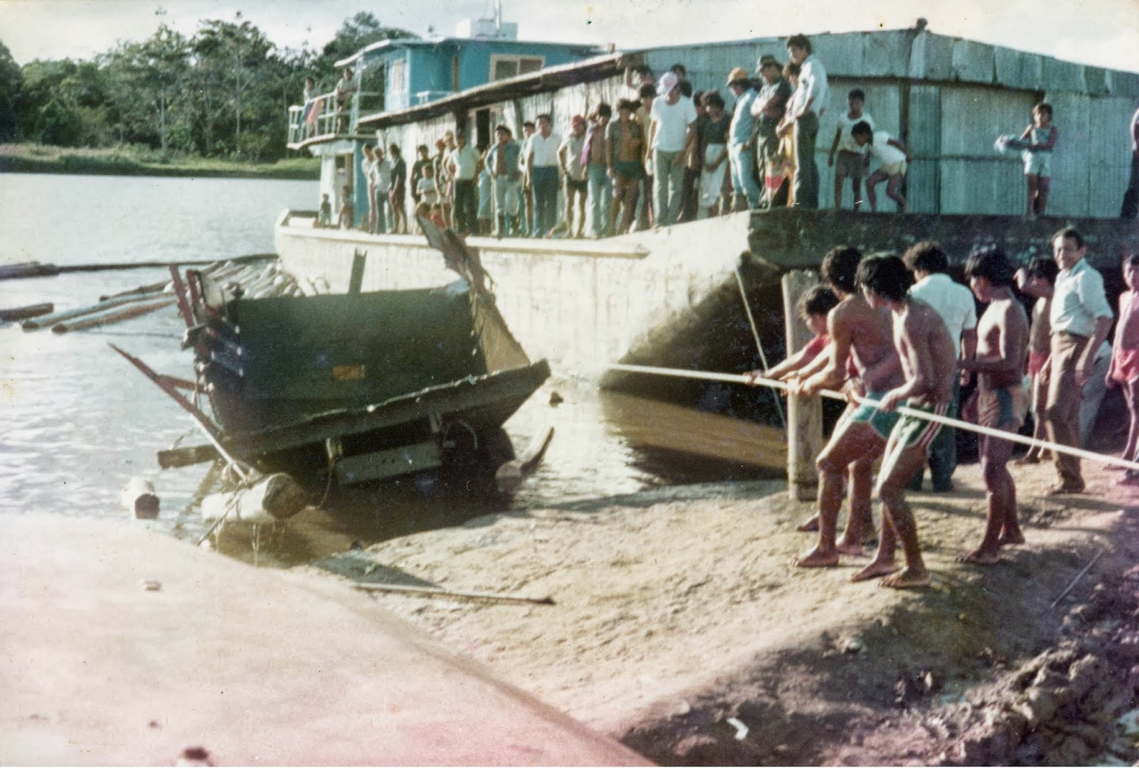 Ching!   Machai-kara-una chi-ta-mi munanun.
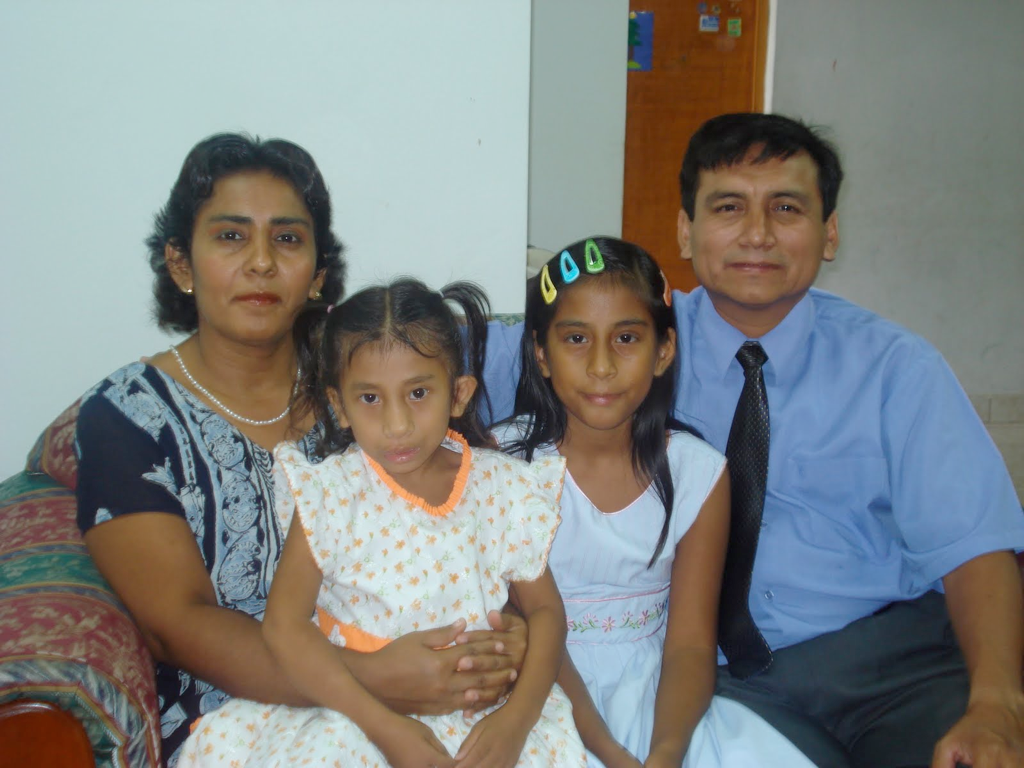 See (ideophone)!  That is what the drunks want!
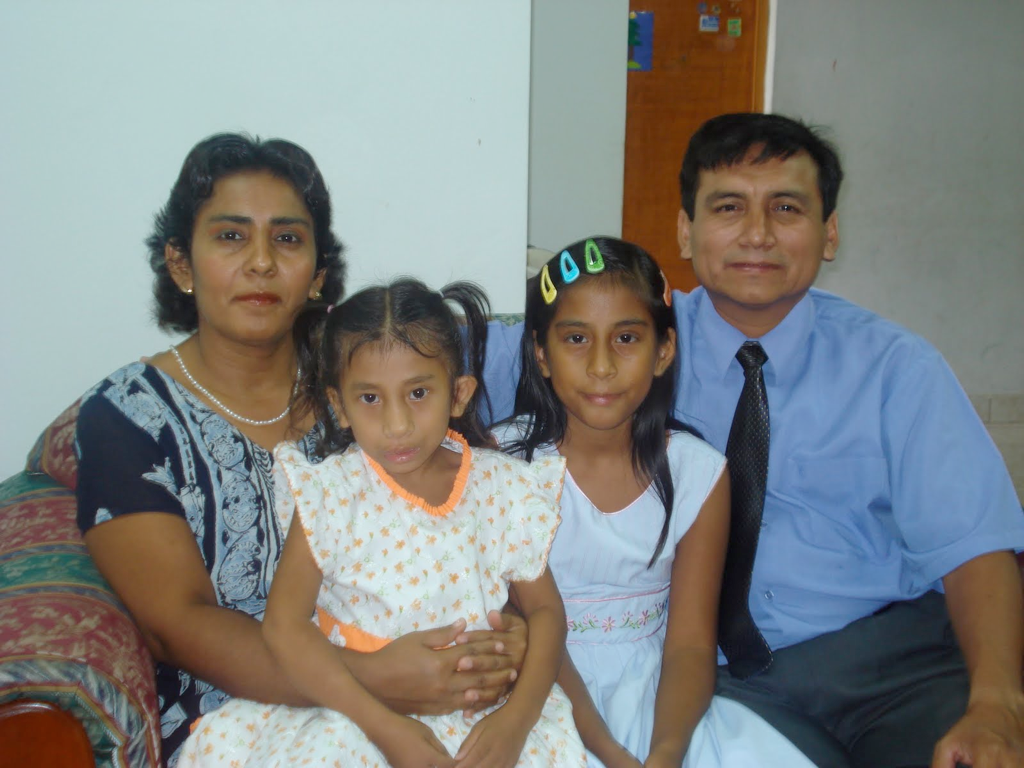 Order: English-Kichwa.
This truck fell to the river bank for no good reason.
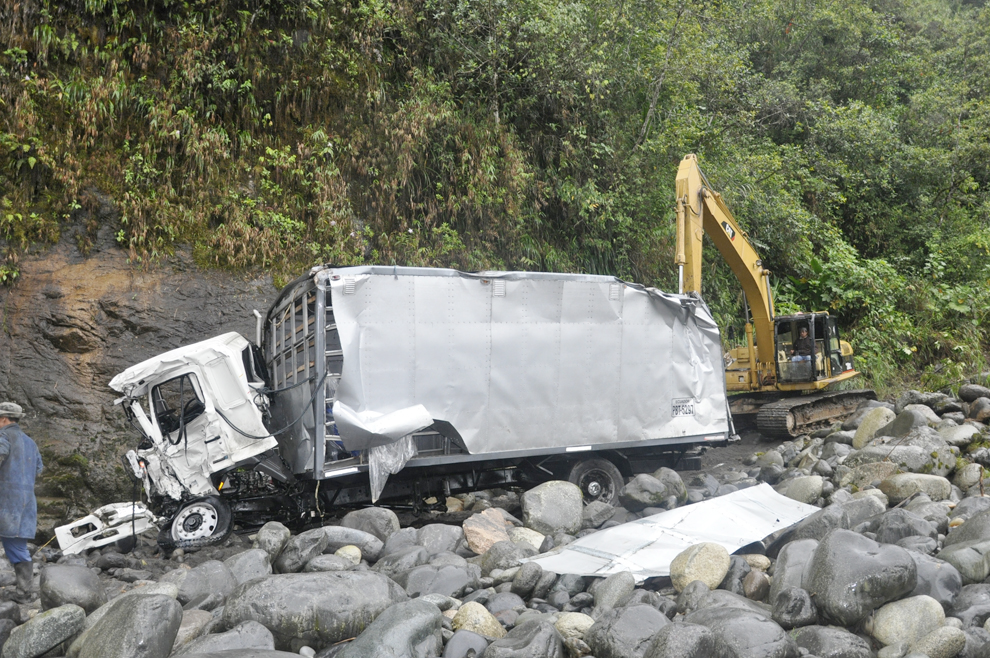 Kay camion yanga yaku patama urmaka.
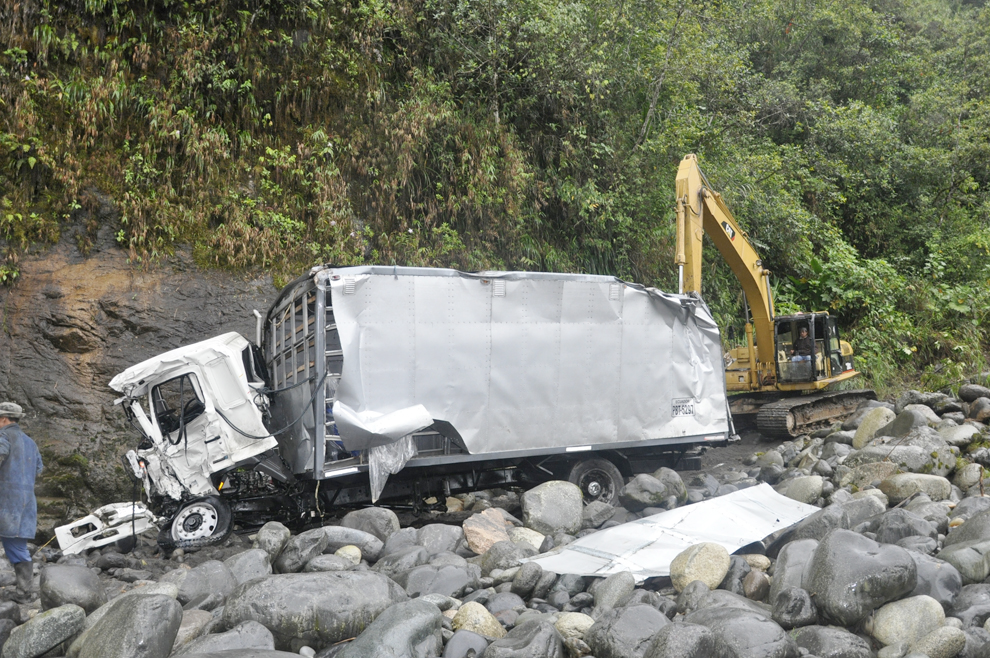 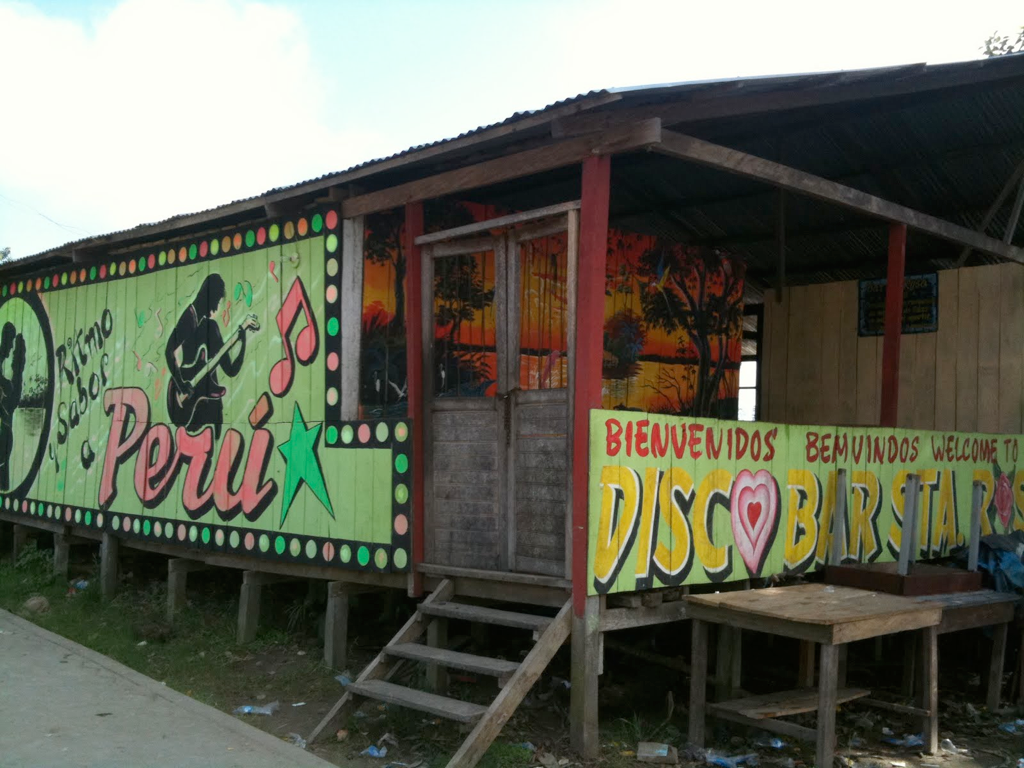 Last night I drank a little with my brothers.
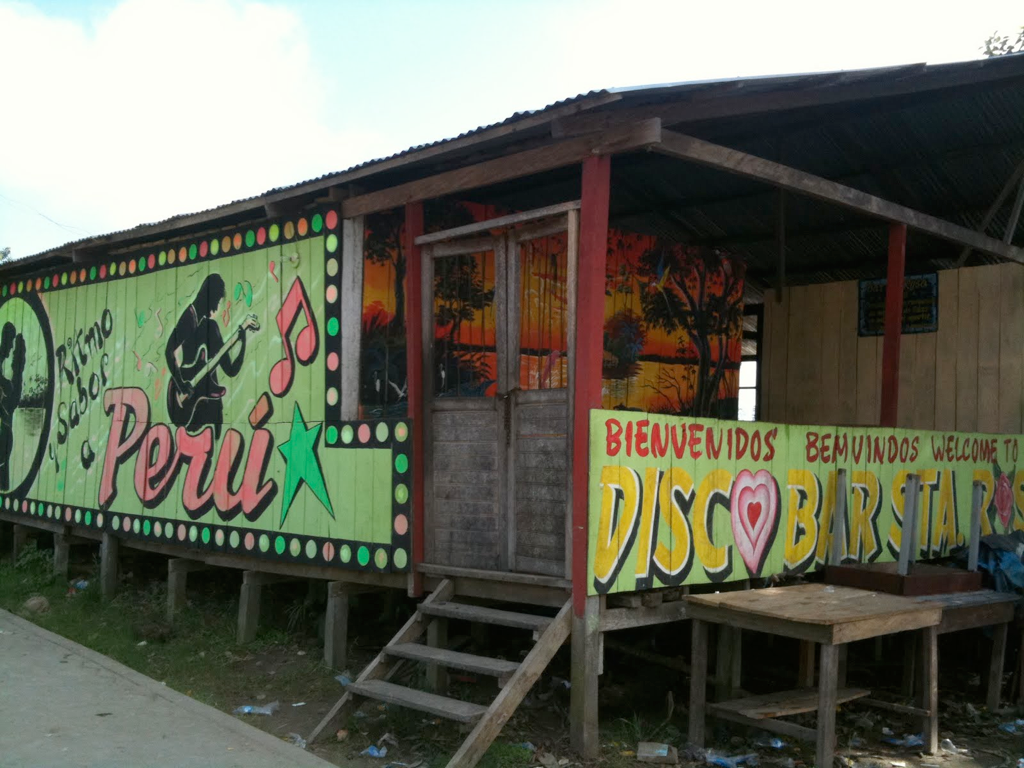 Kaina tuta ansa upikani ñuka waukigunawa.
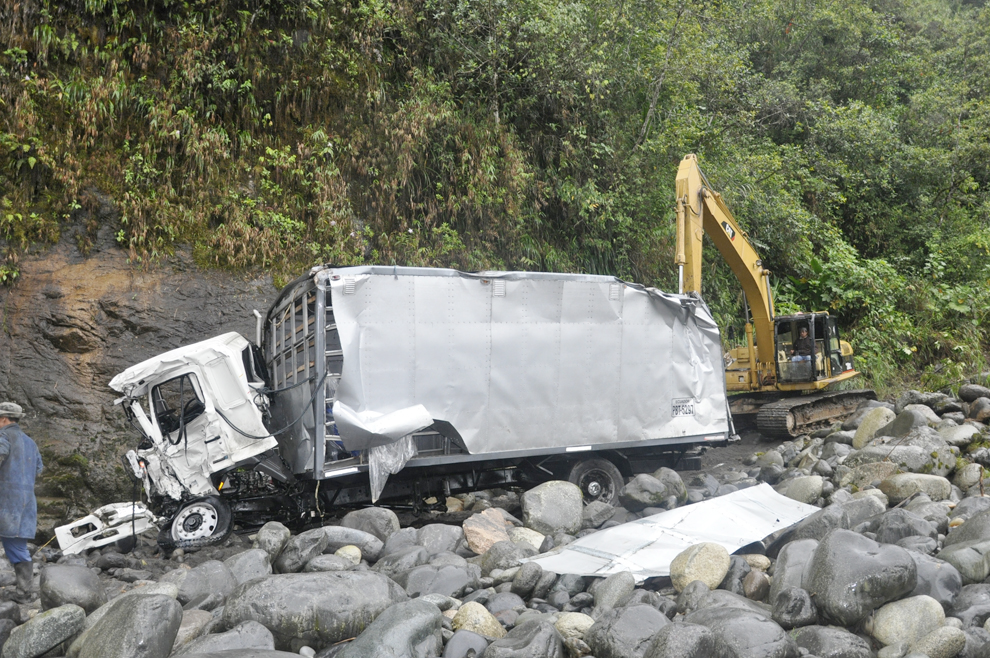 Now I fell from the road into the canyon.
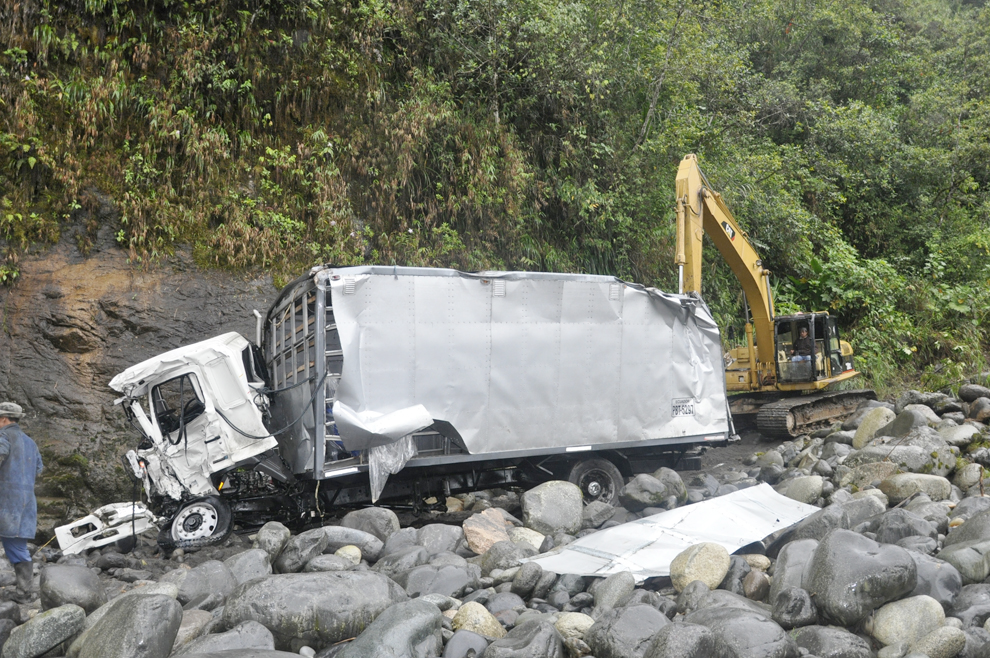 Kuna ñambimanda urmarkani waikuma.
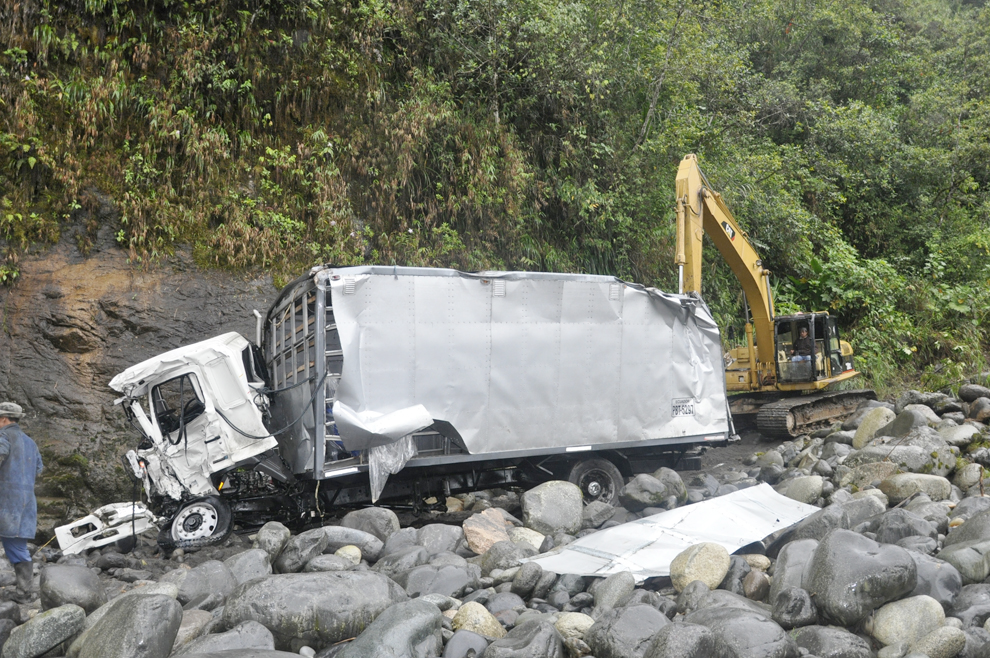 The boss got mad at me.
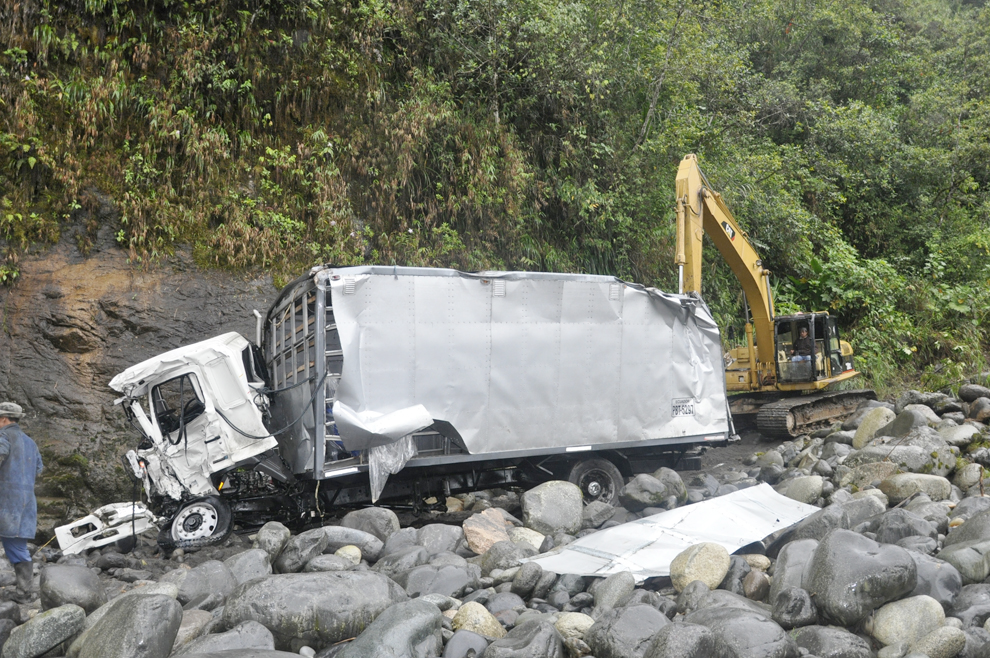 Apu ñukawa piñarika.
That truck is my father’s. 
I already told that to the driver.
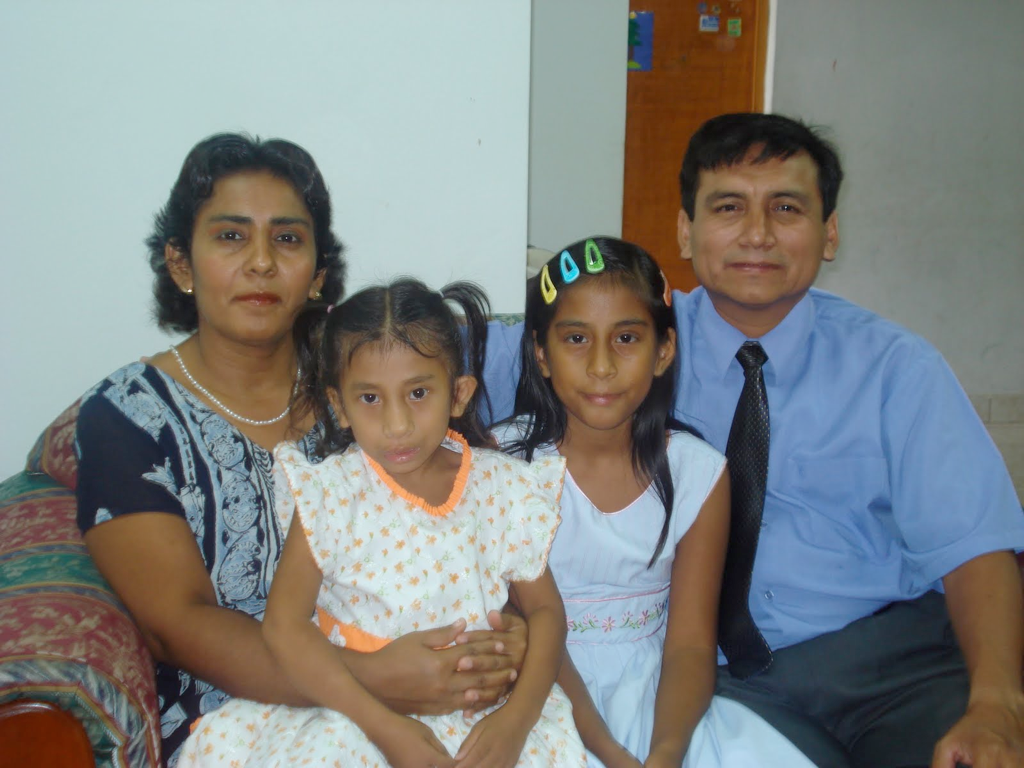 Chi camion ñuka yayajmi. Ña rimakani choferda
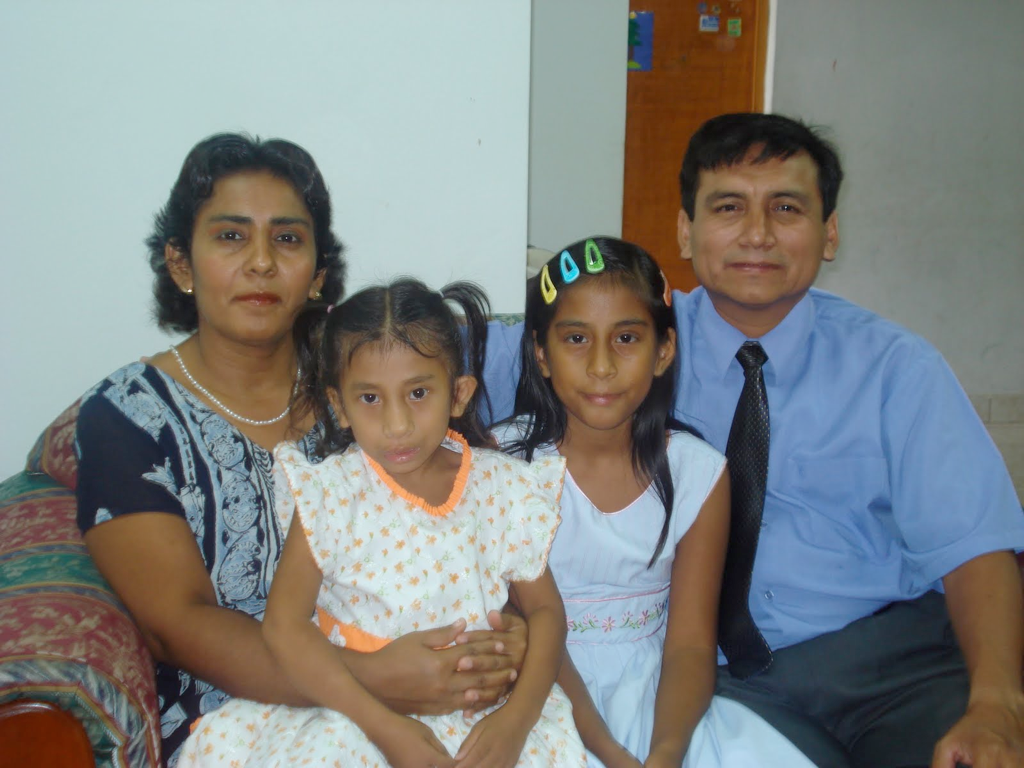 I told him not to drink.  He did not listen to me.
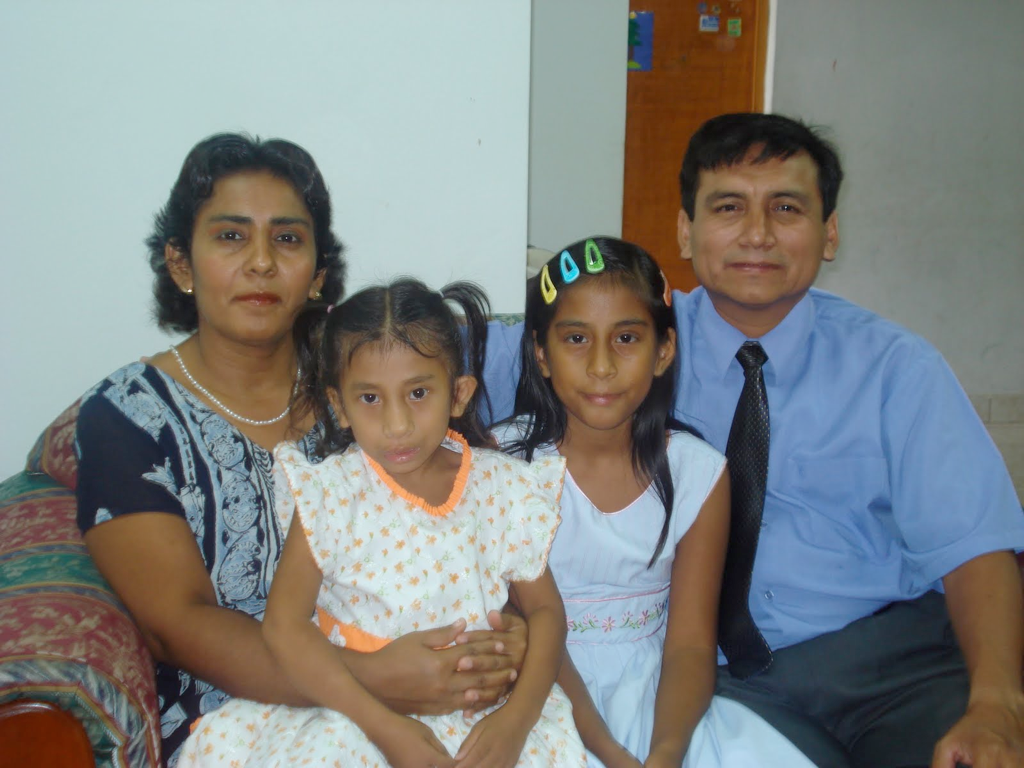 “Ama upinguichu,” nikani.  Ñukara mana uyaka.
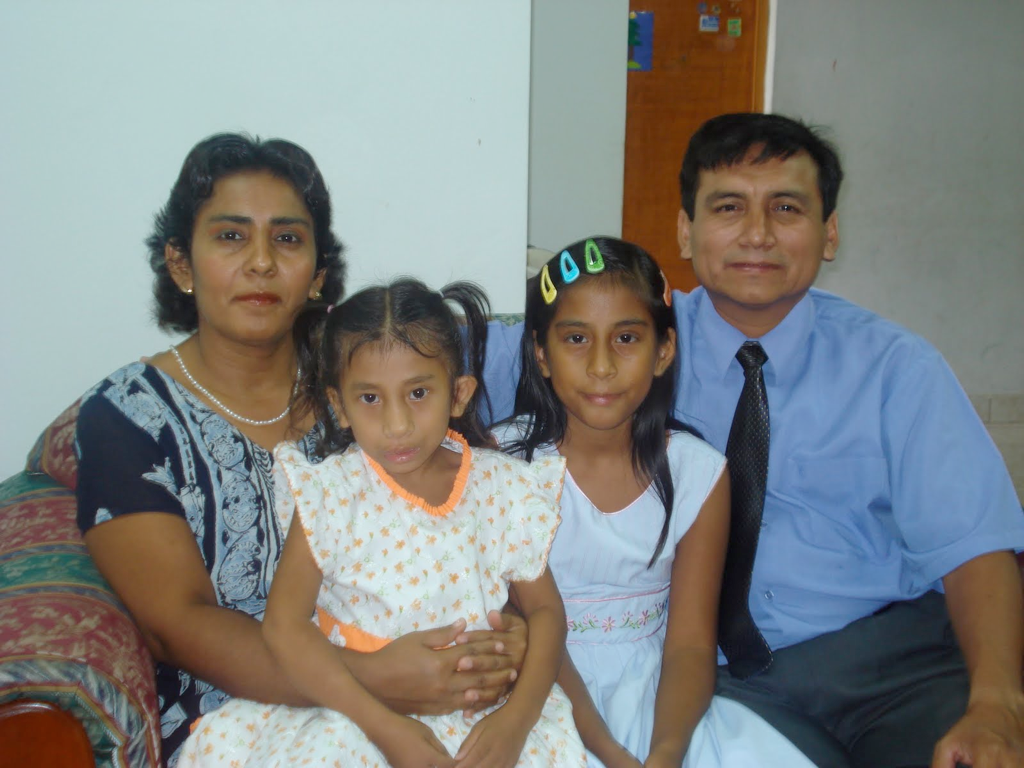 I also told him not to get drunk like that.
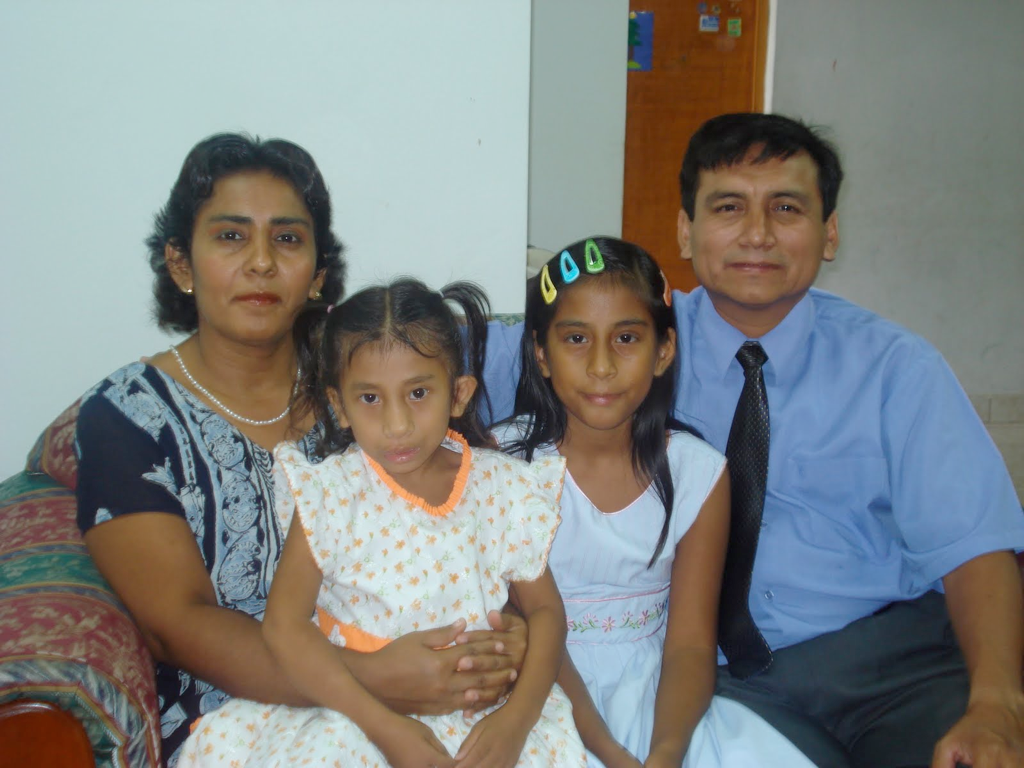 Ñukas rimakani ama shina machanguichichu.
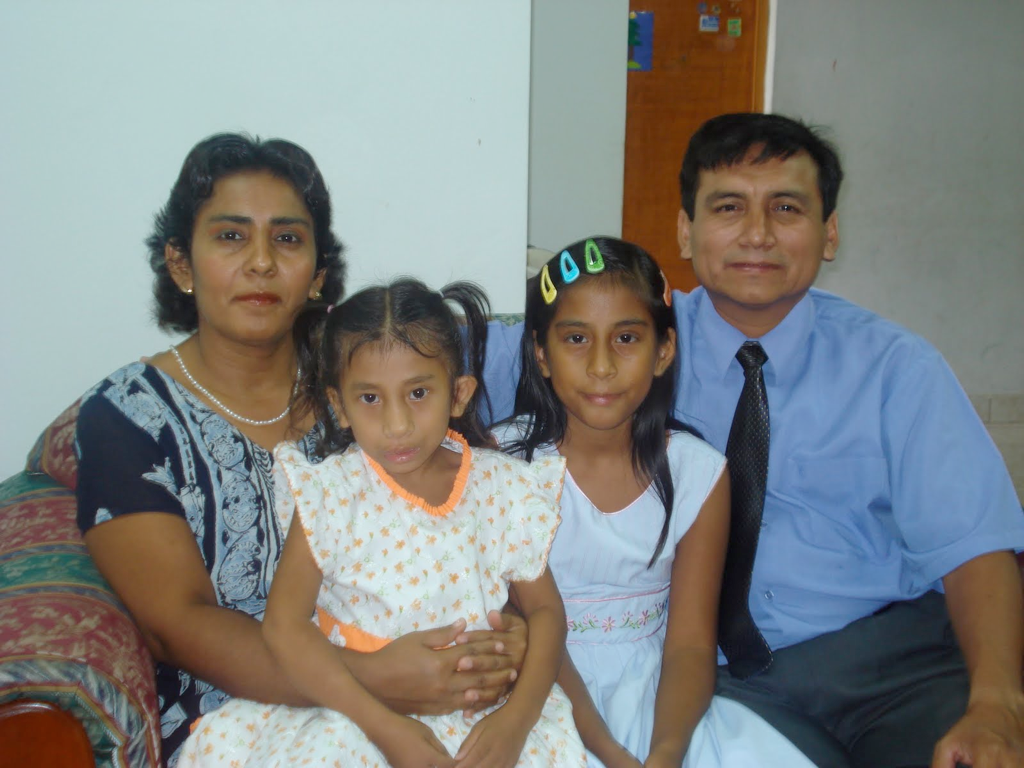 I told him that again and again.
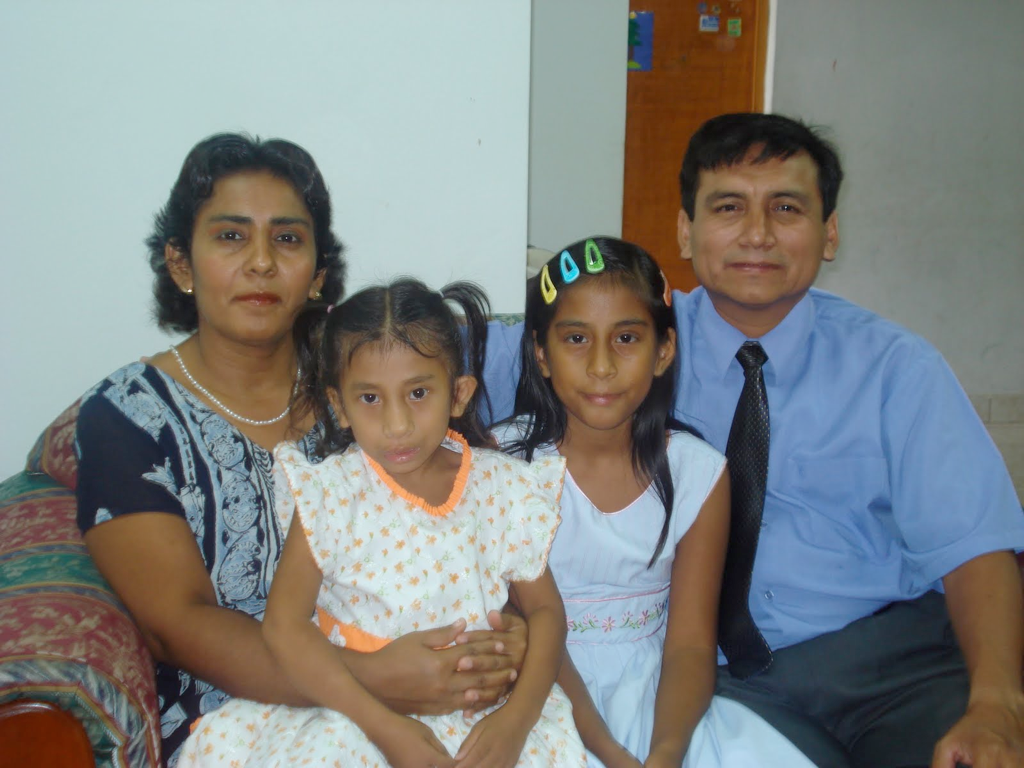 Kutiwan kutiwan rimasha kachakani.
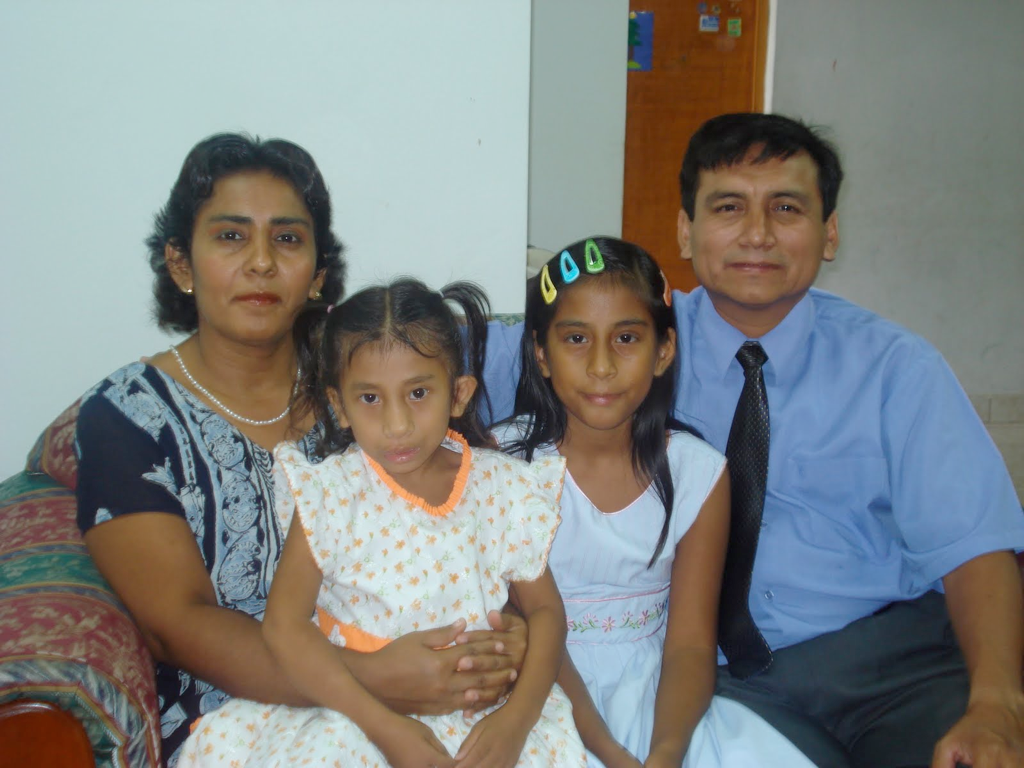 My brother on the other hand fell into the river.
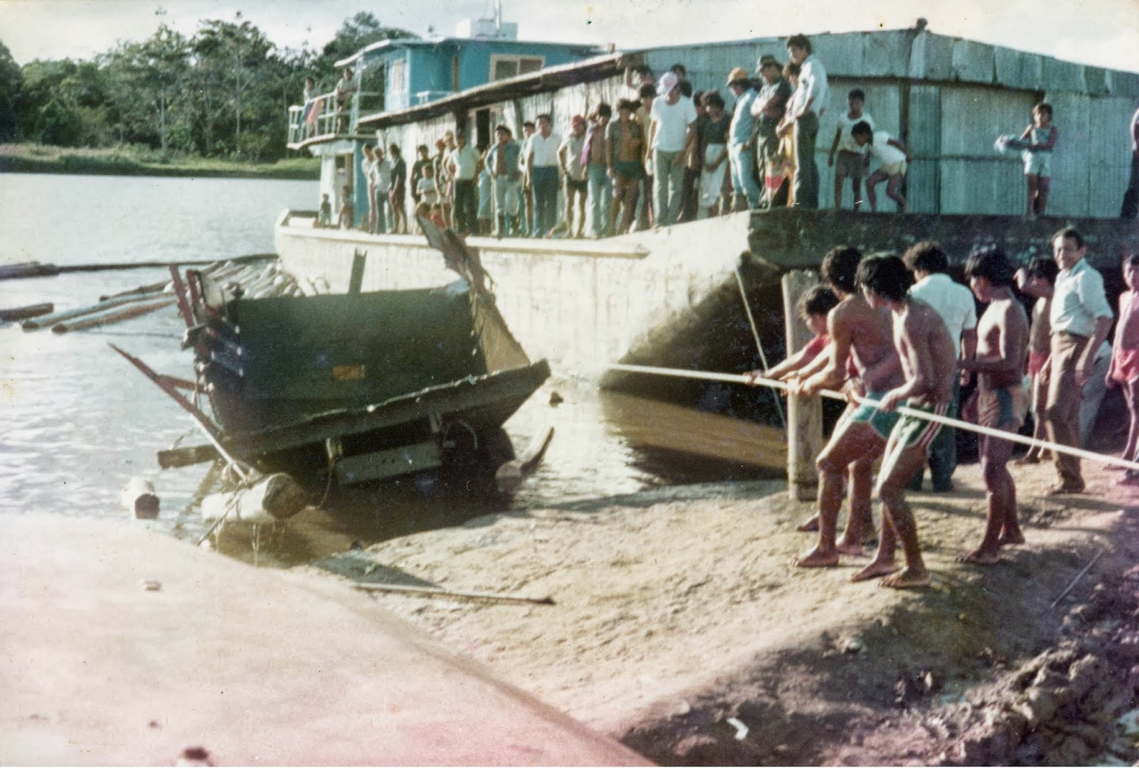 Ñuka wawki randi yakuma urmaka.
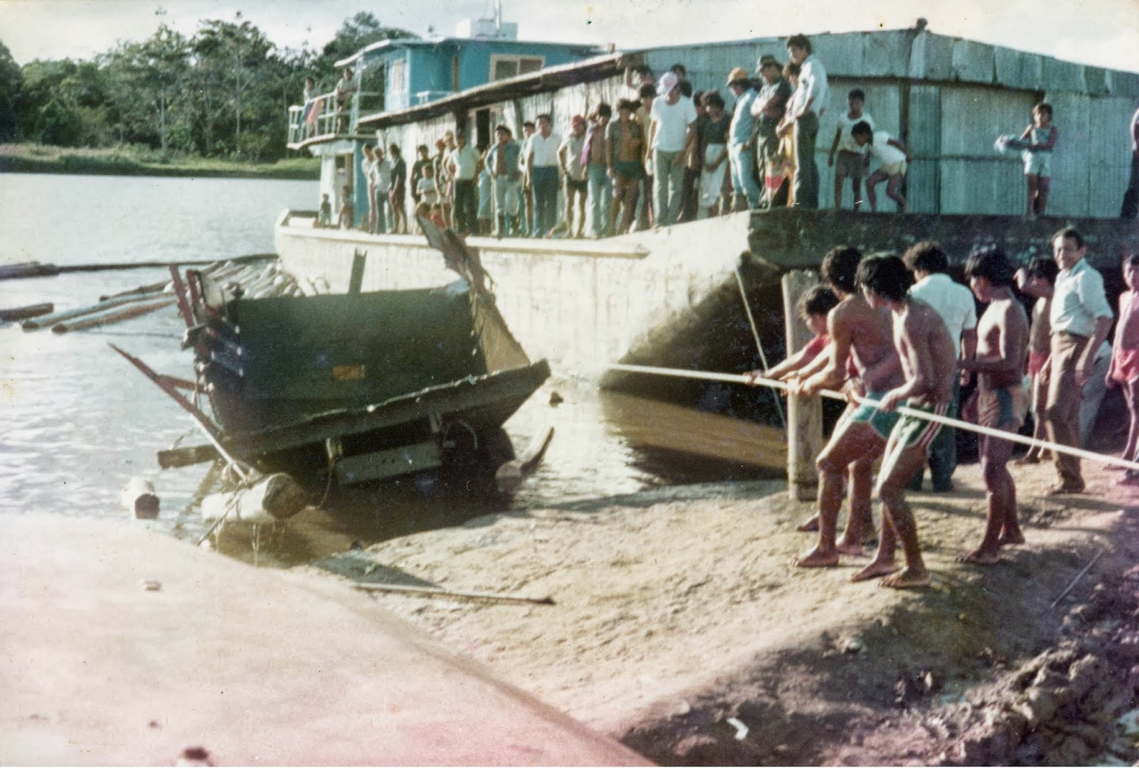 Now they are pulling his truck out of the water.
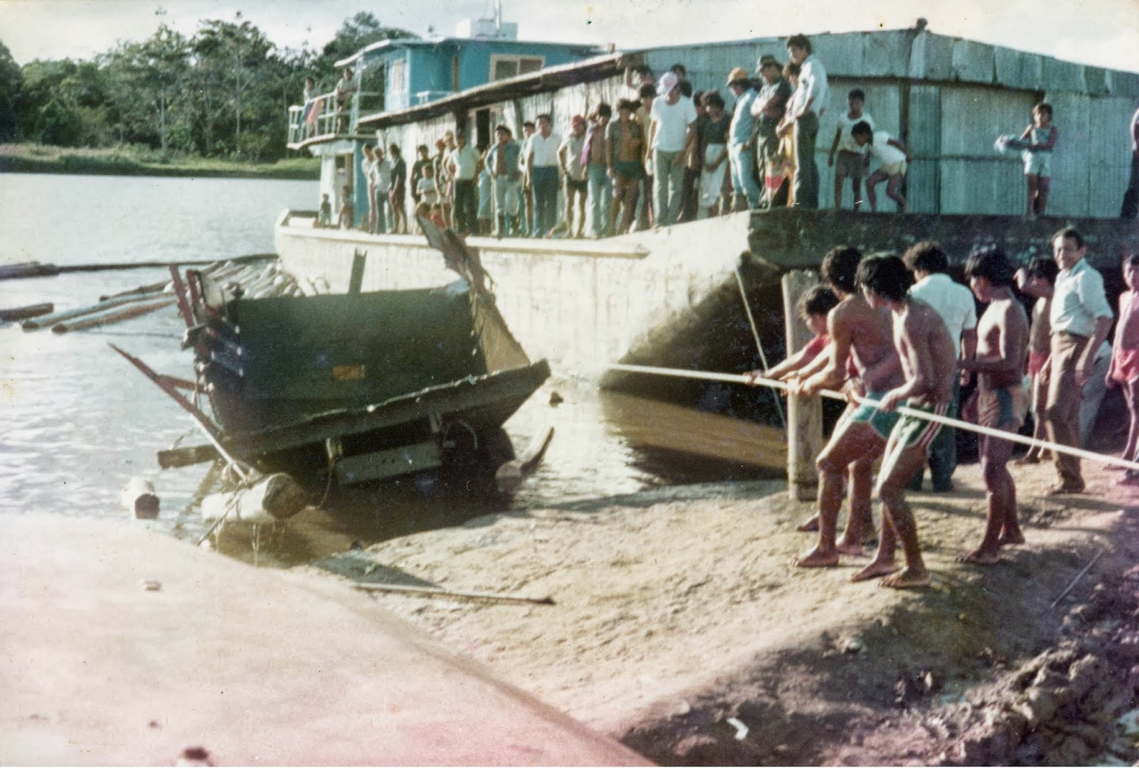 Kuna paiwa camionda aisanun yakumanda.
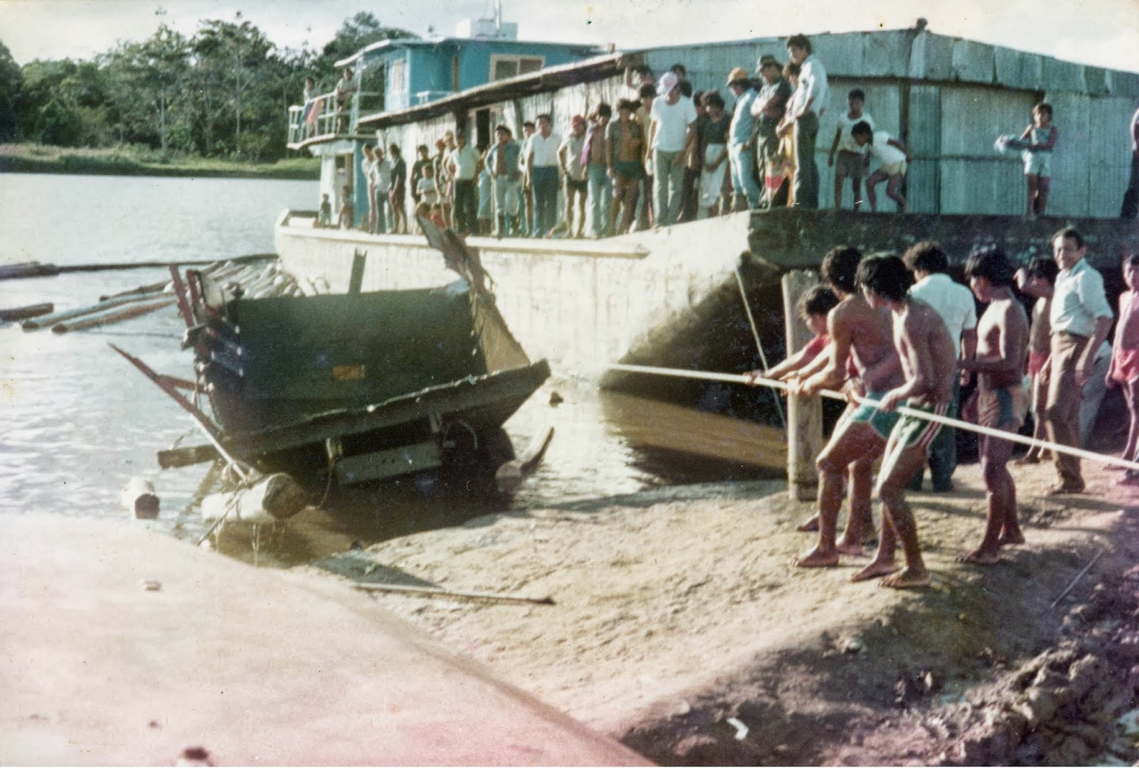 See (ideophone)!  That is what the drunks want!
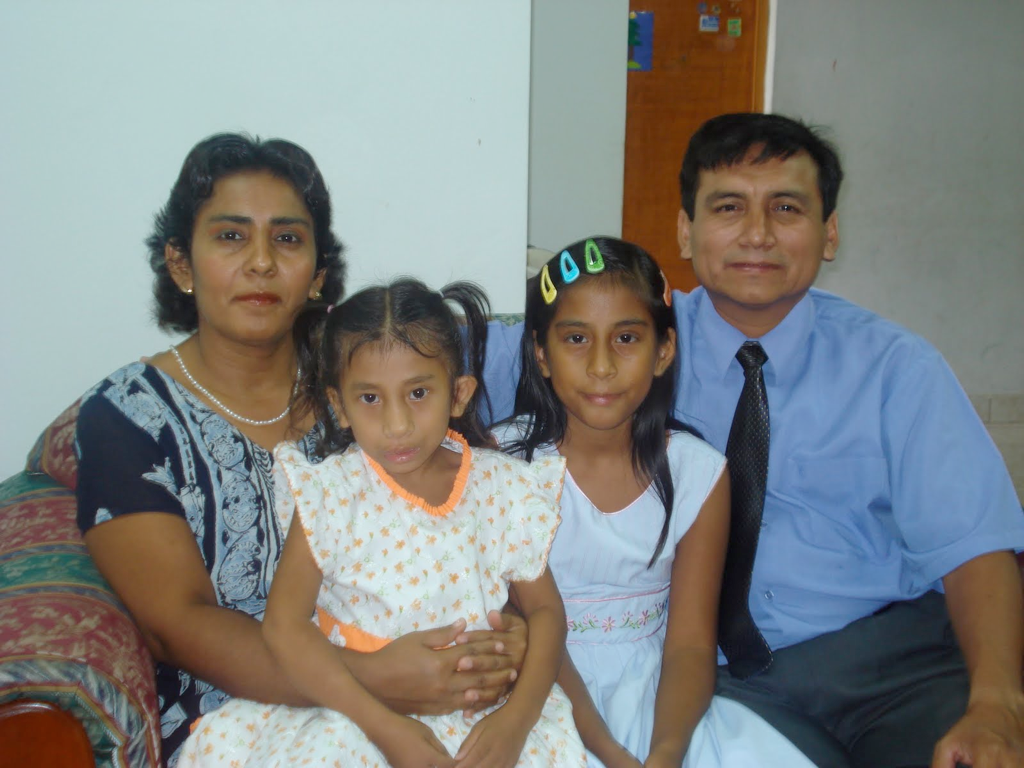 Ching!   Machaikarauna chitami munanun.
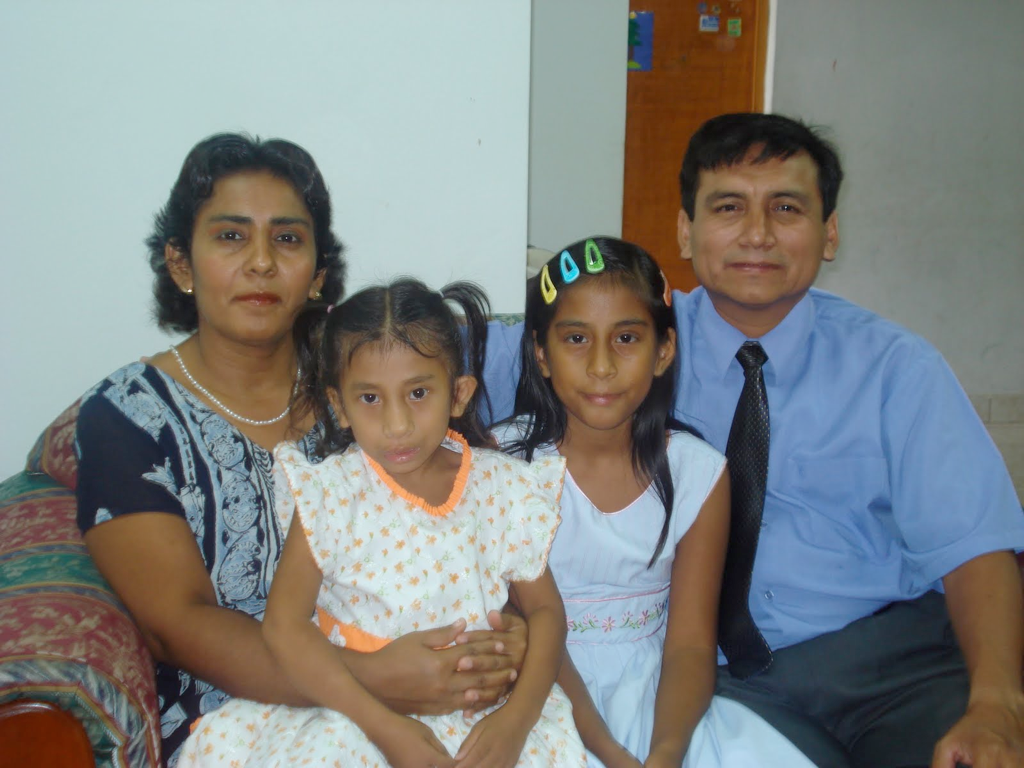